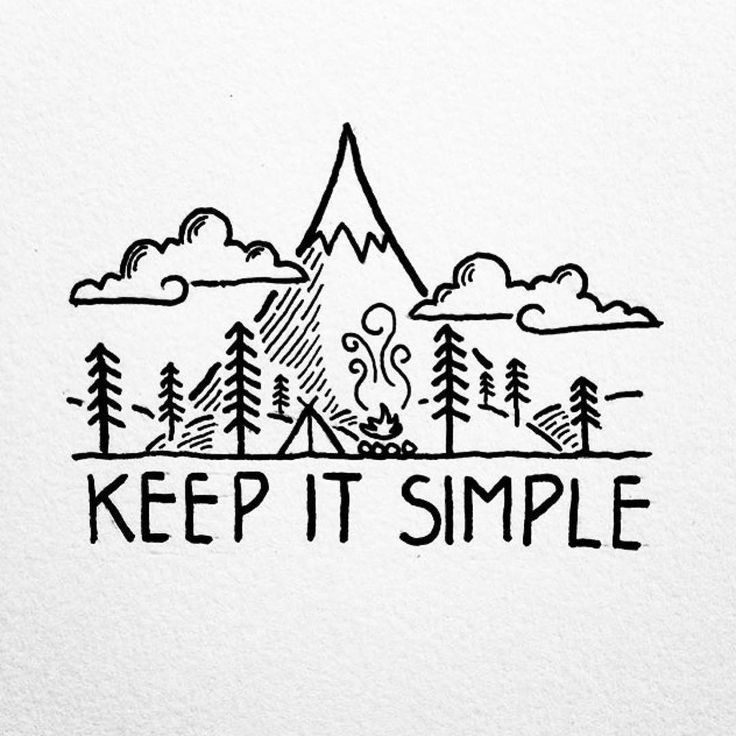 Keep it simple
The “keep it simple”-principle (KIS) should be the primary goal of site design. 
Users are rarely on a site to enjoy the design; furthermore, in most cases they are looking for the information despite the design. 
Strive for simplicity instead of complexity.
Establish your goals
One of the first things you need to do before starting work on a Web design project is to be clear about your client or organization’s goals. 
What are you trying to achieve with the new website or redesign? 
What is the website’s main purpose? 
A clear direction is essential if you want your design to have a purpose.
Remember that a website isn’t a piece of art; it’s an interface that serves a function. Whatever that function is, your design must focus on fulfilling it.
Audience
Content: Make sure that your content is written in a format that matches your audience. For example, a children’s site would have fun, playful, short sentences with simple words.
Colors: Having psychological connotation, each colour can convey a certain idea, meaning and even feeling.
Layout: When designing for your audience, it is important to think of the layout you will be implementing for the website. For this, the personas will be of great help. 
Put yourself in their shoes and ask yourself: What information are they searching for most? Where will they go next? 
These questions will help you identify the behavioral pattern of your audience and organize the structure of the website.
Make searching and filtering your blog posts easier – increase discovery.
Create content with your audience in mind – how does this help them?
Make content more accessible by breaking it up, using clear typographic hierarchies and language that your audience understands.
DETERMINE YOUR STYLE
A lot of designers tend to get a little too inspired by the latest trends and then implement them without thinking first about what sort of image they really should be conveying. Glossy buttons, gradients and reflective floors may work for some websites, but they may not be right for your brand.
Think about color. Think about the feel you want to achieve and emotions you wish to elicit. Your design should embody the personality and character of your purpose..
ex. Carbonica website
Carbonica is a website aimed at helping people reduce their carbon emissions. The environmentally friendly image of the website is crafted using a lot of recycled paper images and textures, as well as earthy green and brown tones.
Manage the users focus
In web-sites some aspects of the user interface attract attention more than others do. 
Obviously, images are more eye-catching than the text, just as the sentences marked as bold are more attractive than plain text.
The human eye is a highly non-linear device, and web-users can instantly recognize edges, patterns and motions.
Focusing users’ attention to specific areas of the site with a moderate use of visual elements can help your visitors to get to the point.
Visitors glance at each new page, scan some of the text, and click on the first link that catches their interest or vaguely resembles the thing they’re looking for.
Most users search for something interesting (or useful) and clickable; as soon as some promising candidates are found, users click.
Website design
Website design must be considered to develop an engaging, useful and effective website. 
Objective is to keep people coming back to visit and update from your website. 
Not merely about a “pretty website”. It must involve planning, user experience, content and design.
Navigation
A web-page should be obvious and self-explanatory. When you’re creating a site, your job is to get rid of the question marks.
If the navigation and site architecture aren’t intuitive, the number of question marks grows and makes it harder for users to comprehend how the system works and how to get from point A to point B. A clear structure, moderate visual clues and easily recognizable links can help users to find their path to their aim.
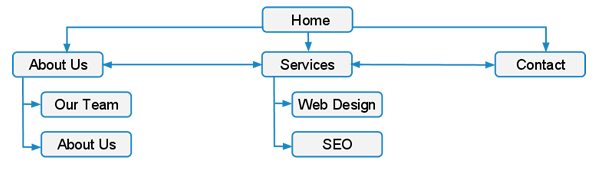 Layout
Use responsive design on your site. Pay attention to how your content and visuals break down across screens.
Make sure your buttons have enough contrast to stand out.
Create content and visuals that work in concert.
Keep modern web trends in mind when designing your site.
Build intuitive and user-friendly navigation.
Create a well-defined hierarchical system for your content that takes mobile into consideration.
Consider the needs of your users when making decisions regarding the organization of your site’s content.
Avoid hover effects, where possible, as they don’t translate to mobile.
Make sure clickable elements have room to breathe.
Avoid excessive decoration that detracts from or impairs legibility of content.
Make page speed a priority, as it’s another component that affects how Google ranks your site in search engine results.
Images
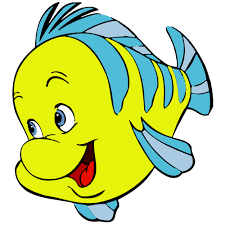 One of the main factors that undermine the professionalism of a site is the graphics – you don’t get a second chance to make a first impression. 
No clip art – it looks amateurish and should not be used.
Use jpg for photographic images, gif for graphics/illustrations/charts. 
Use a graphics package that lets you see a preview of the image when you are choosing what level of jpg compression to use.
Content
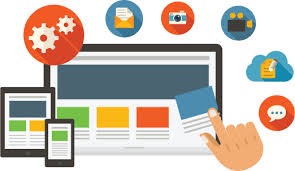 Edit, edit, edit. Keep it short, write in plain English.
Look at your webpage: would you read it? People skim-read webpages, so structure your page for this:
Use short paragraphs and sub headings;
Take blocks of prose and simplify them into concise bullet points;
Consider not putting links into paragraphs of text, let the reader read then offer them further info or related links after the text. A link can be more of a distraction, click me I'm interesting, than a help sometimes.
Effective Writing
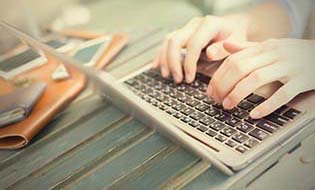 An optimal solution for effective writing is:
use short and concise phrases (come to the point as quickly as possible),
use scannable layout 
categorize the content, 
use multiple heading levels, 
use visual elements and bulleted lists which break the flow of uniform text blocks),
use plain and objective language
give your users some reasonable and objective reason why they should use your service or stay on your web-site)